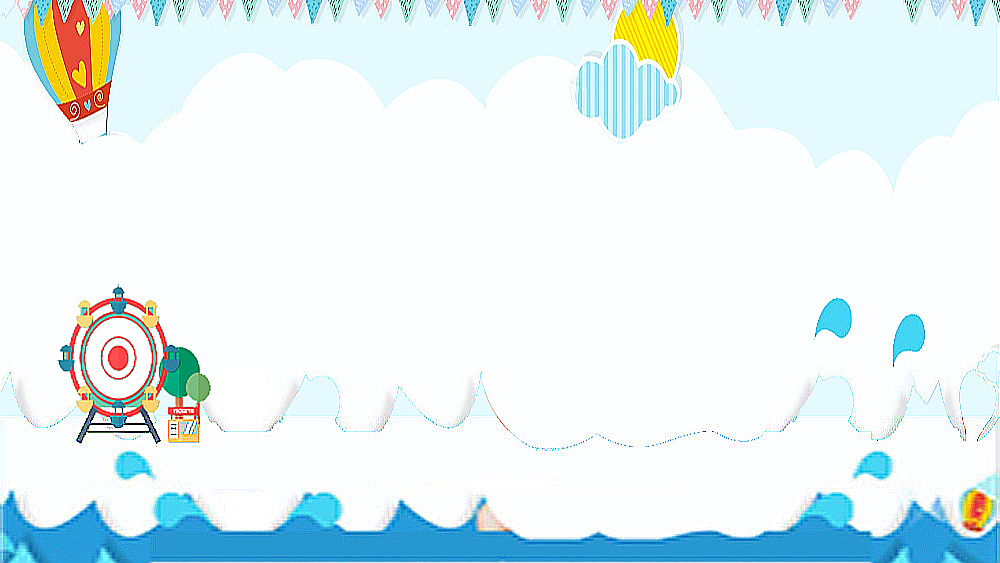 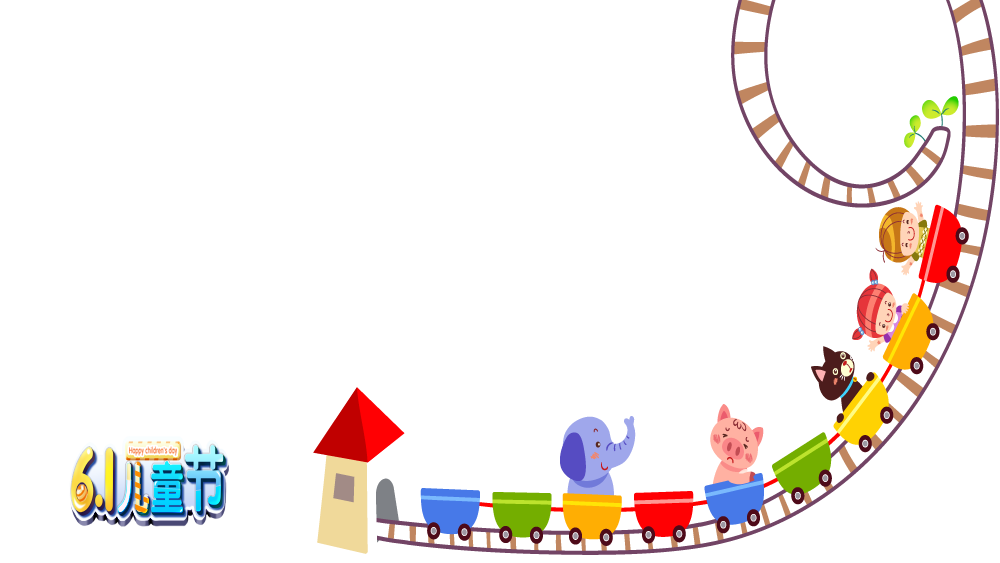 CHÀO MỪNG 
CÁC CON ĐẾN VỚI MÔN TIẾNG VIỆT LỚP 1
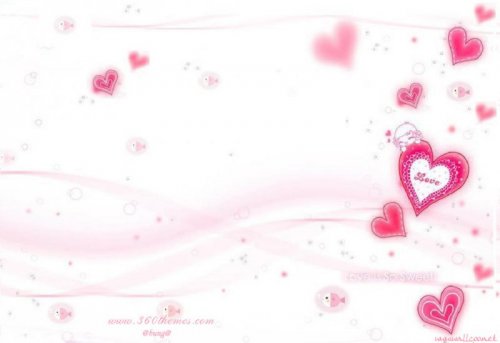 0
TẬP ĐỌC
TÔI LÀ HỌC SINH LỚP 1 (TIẾT 3 + 4)
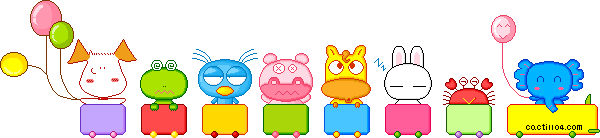 5
Chọn từ ngữ để hoàn thiện câu và viết vào vở
hãnh diện
mới
bổ ích
Nam rất  ...............  khi được cô giáo khen.
4. Viết câu hoàn thiện ở mục 5 (SHS trang 6)
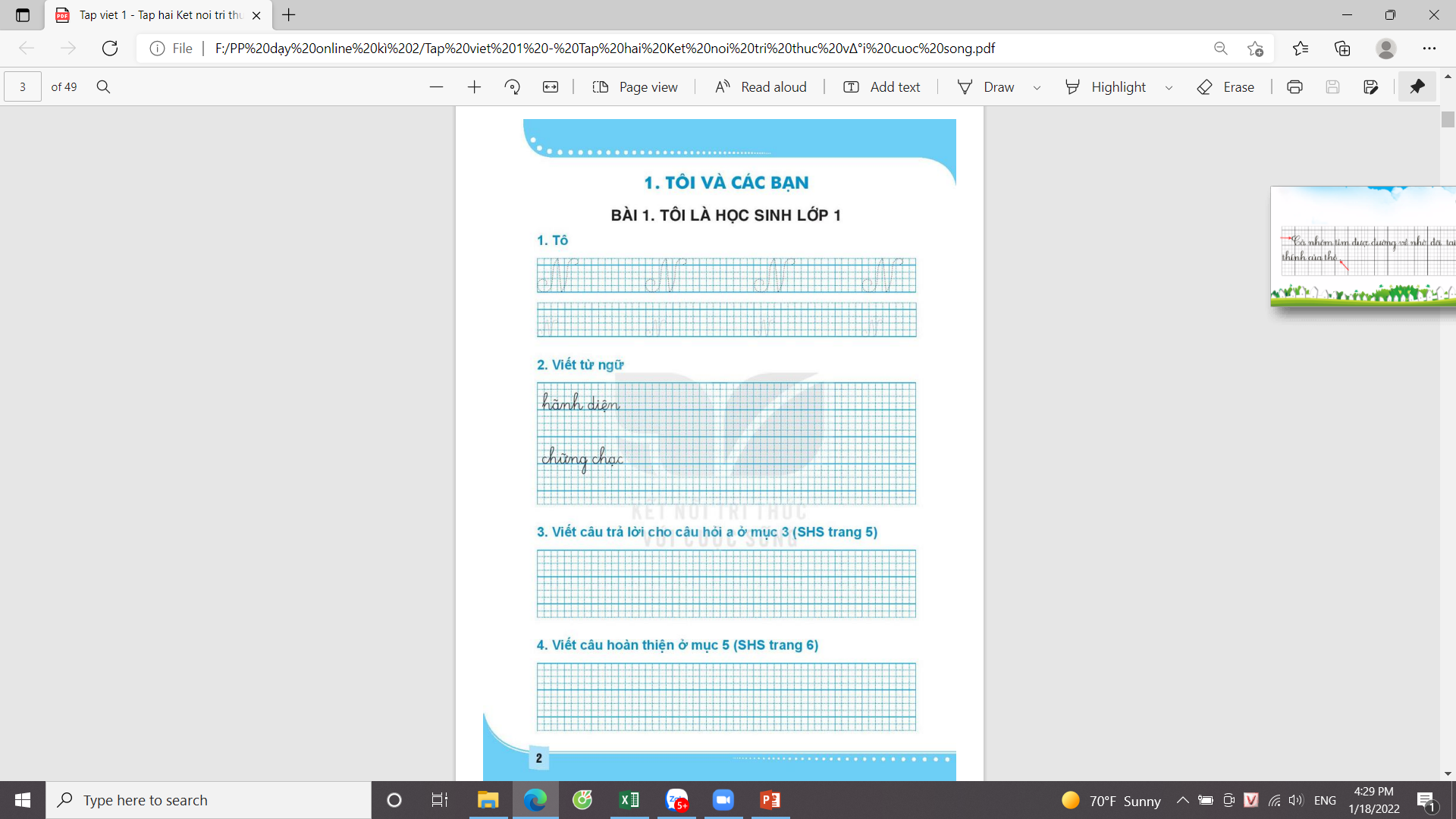 4. Viết câu hoàn thiện ở mục 5 (SHS trang 6)
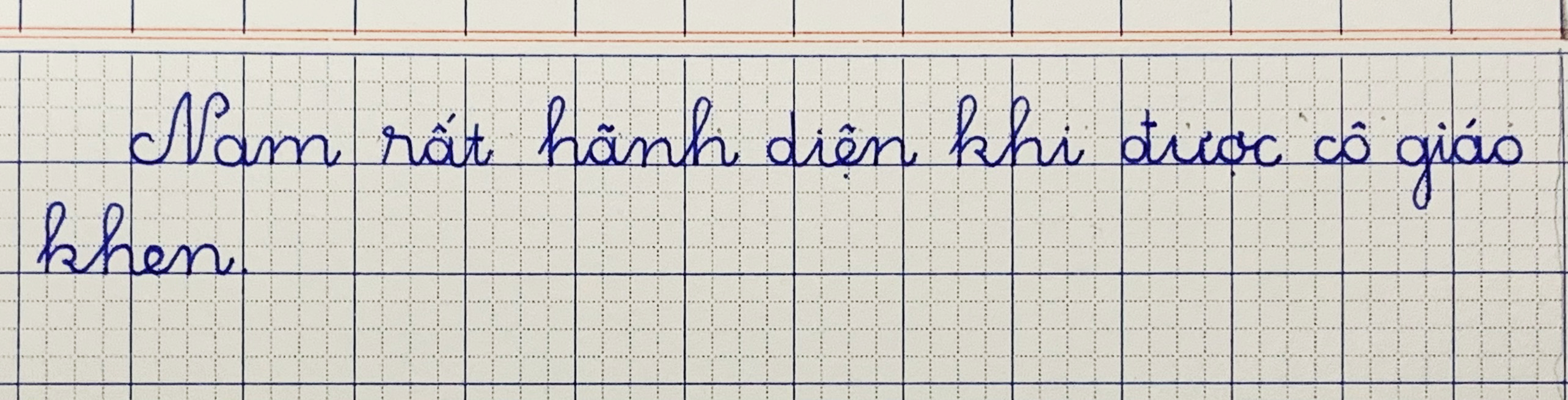 1 ô
Quan sát tranh và dùng từ ngữ để nói theo tranh
6
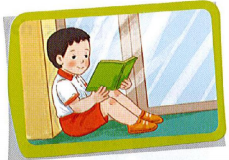 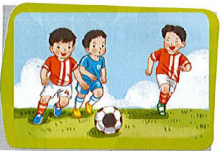 đá bóng
đọc sách
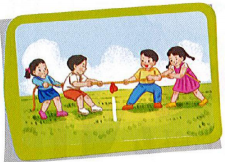 kéo co
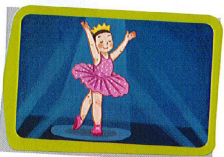 múa
Các bạn đá bóng rất hào hứng.
hào hứng/ các bạn/ rất/ đá bóng
rất/ thú vị/ đọc sách
Đọc sách rất thú vị.
vui/ chơi/ rất/ kéo co
Chơi kéo co rất vui.
Bạn Hoa múa rất đẹp.
múa/ bạn Hoa/ rất/ đẹp
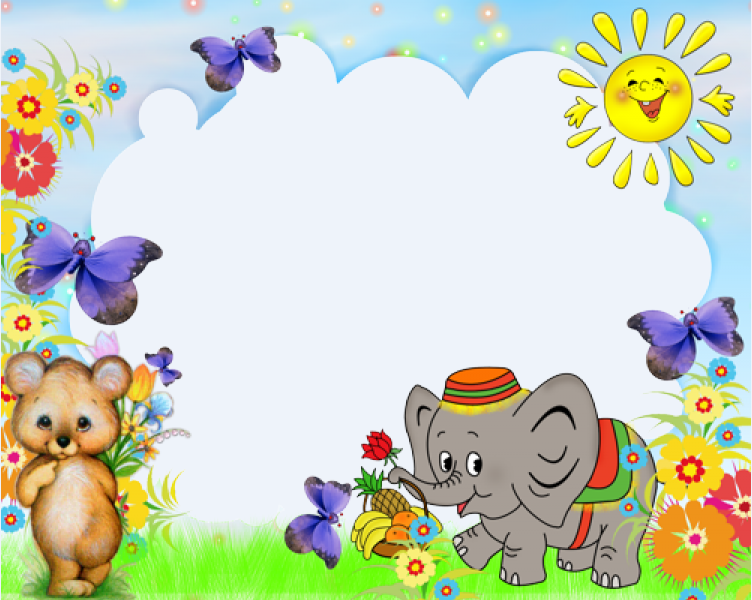 Chúc các con 
chăm ngoan, học tốt!